Figure 1 – minor change (fixed formatting)
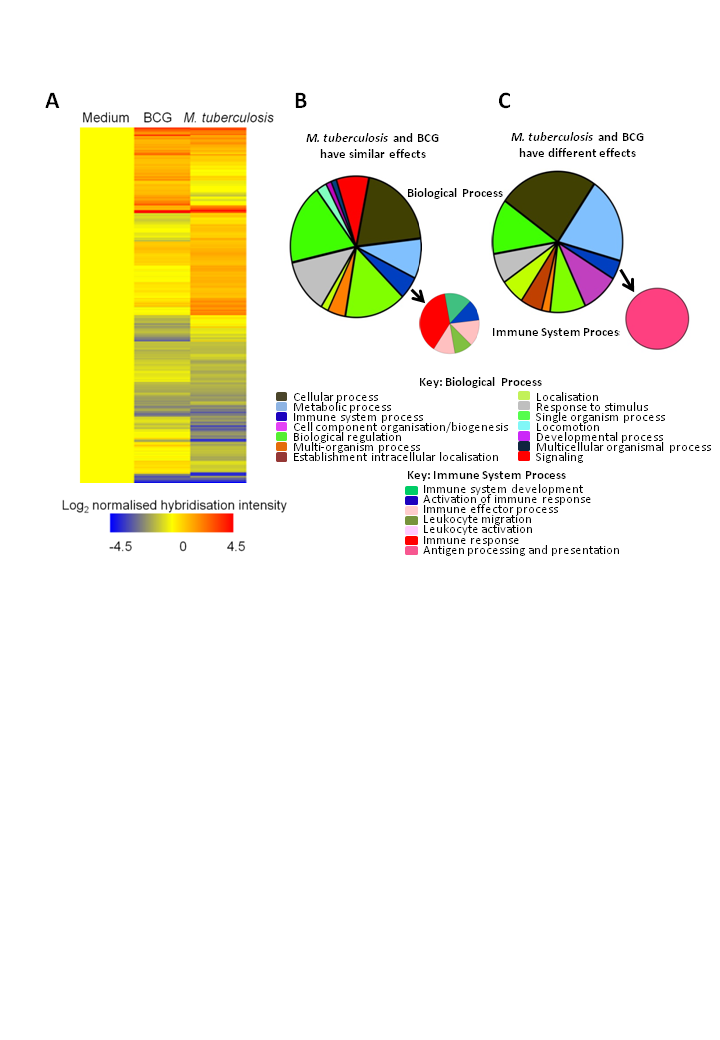 Figure 2 Unchanged
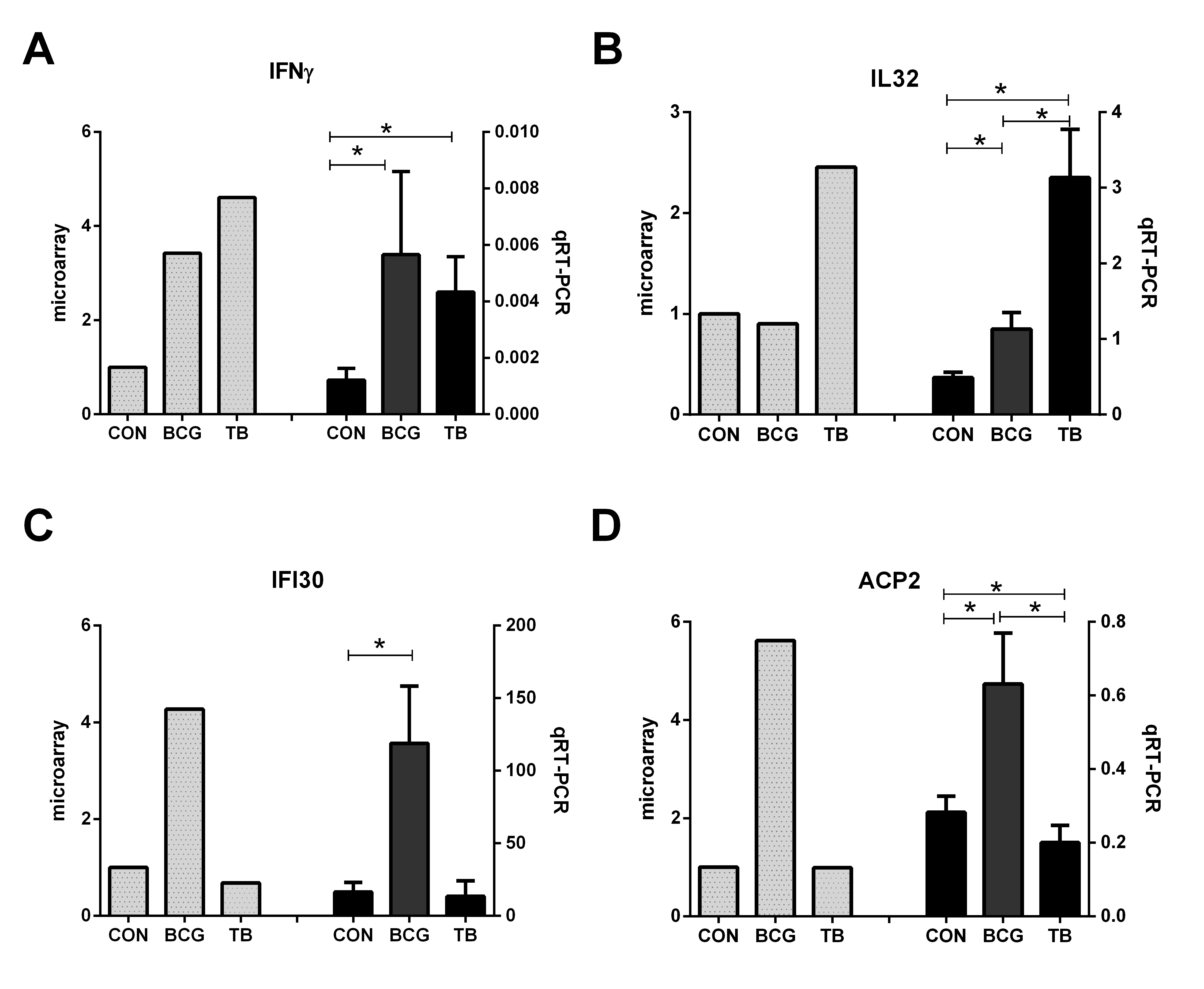 Figure 3 – Moved old panel C to supplementary data (PCA on 668 genes) and added ROC
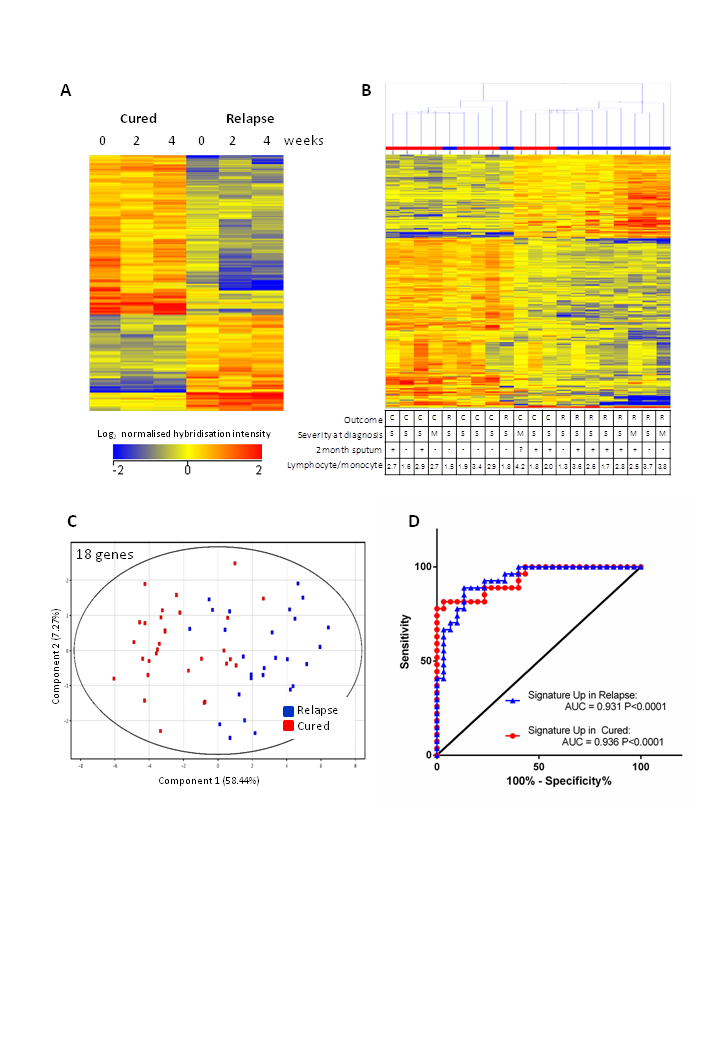 Figure 4  Unchanged
Figure 4
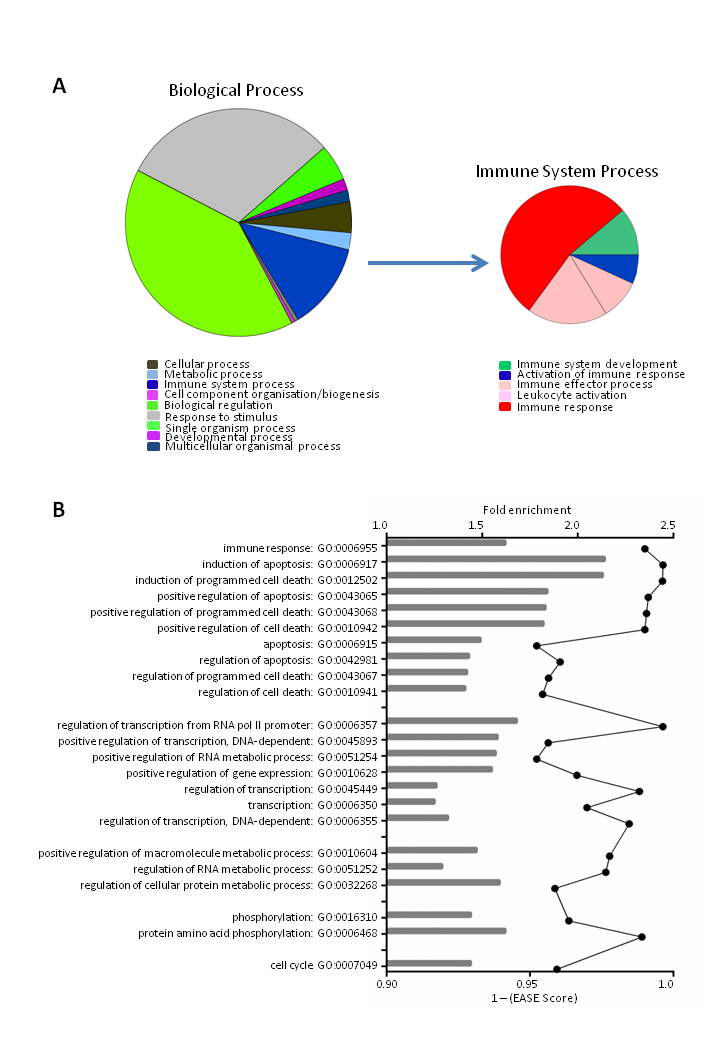 Figure 5 Unchanged
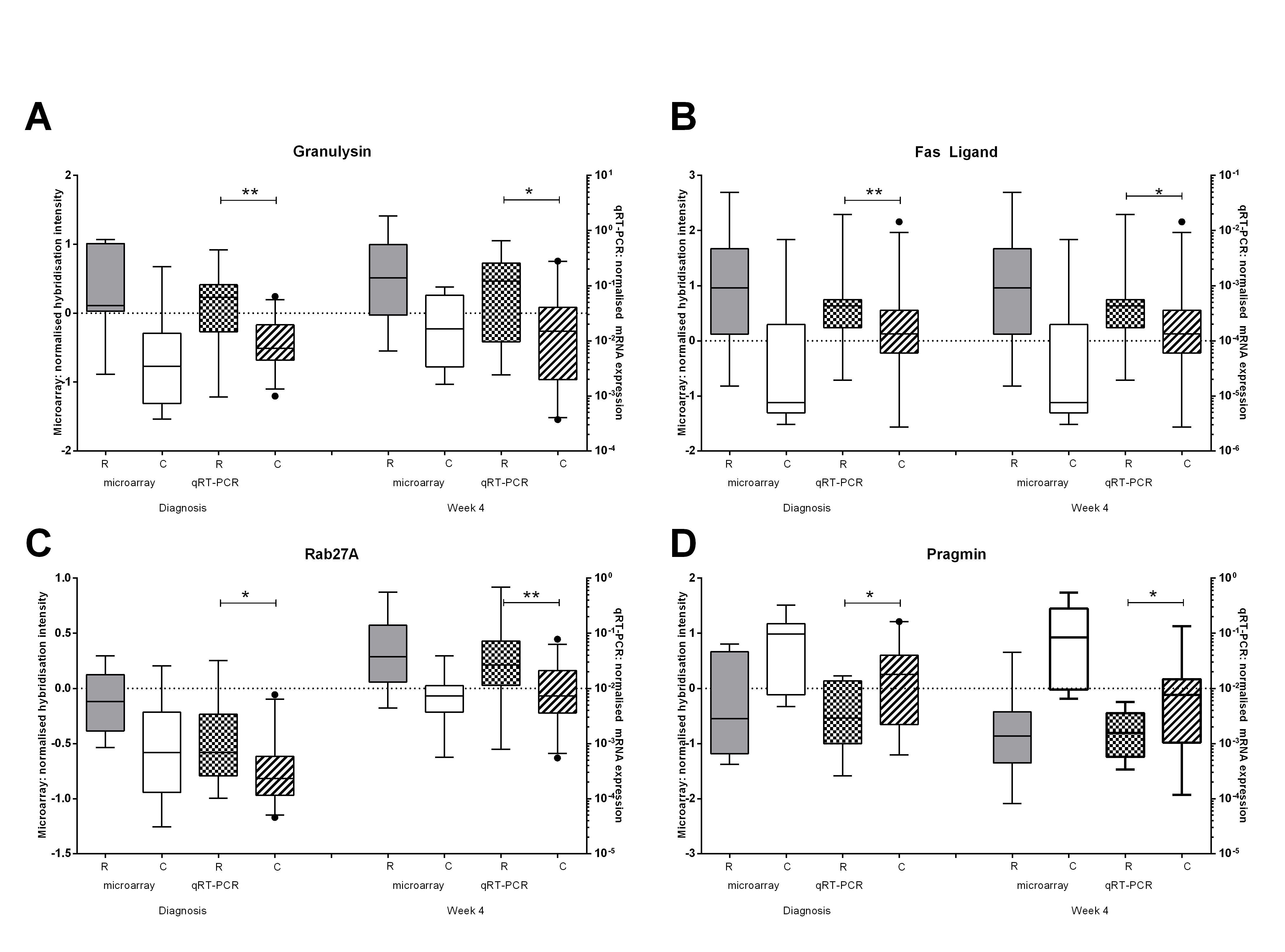 Supplementary Figure 1 - Unchanged
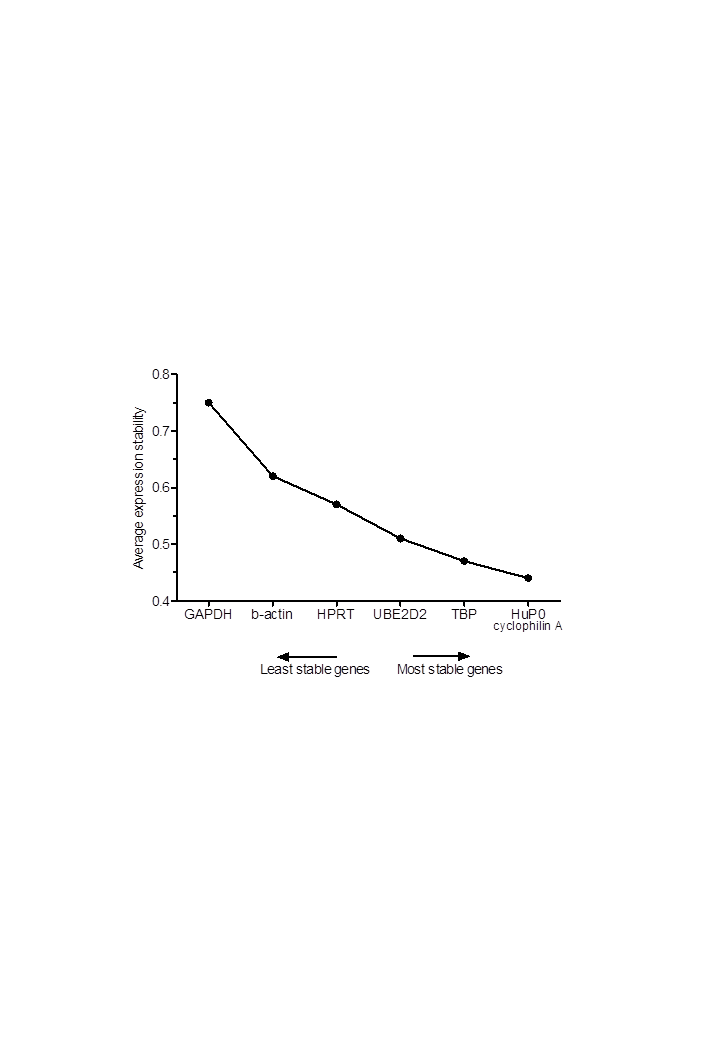 Supplementary Figure 2 - NEW
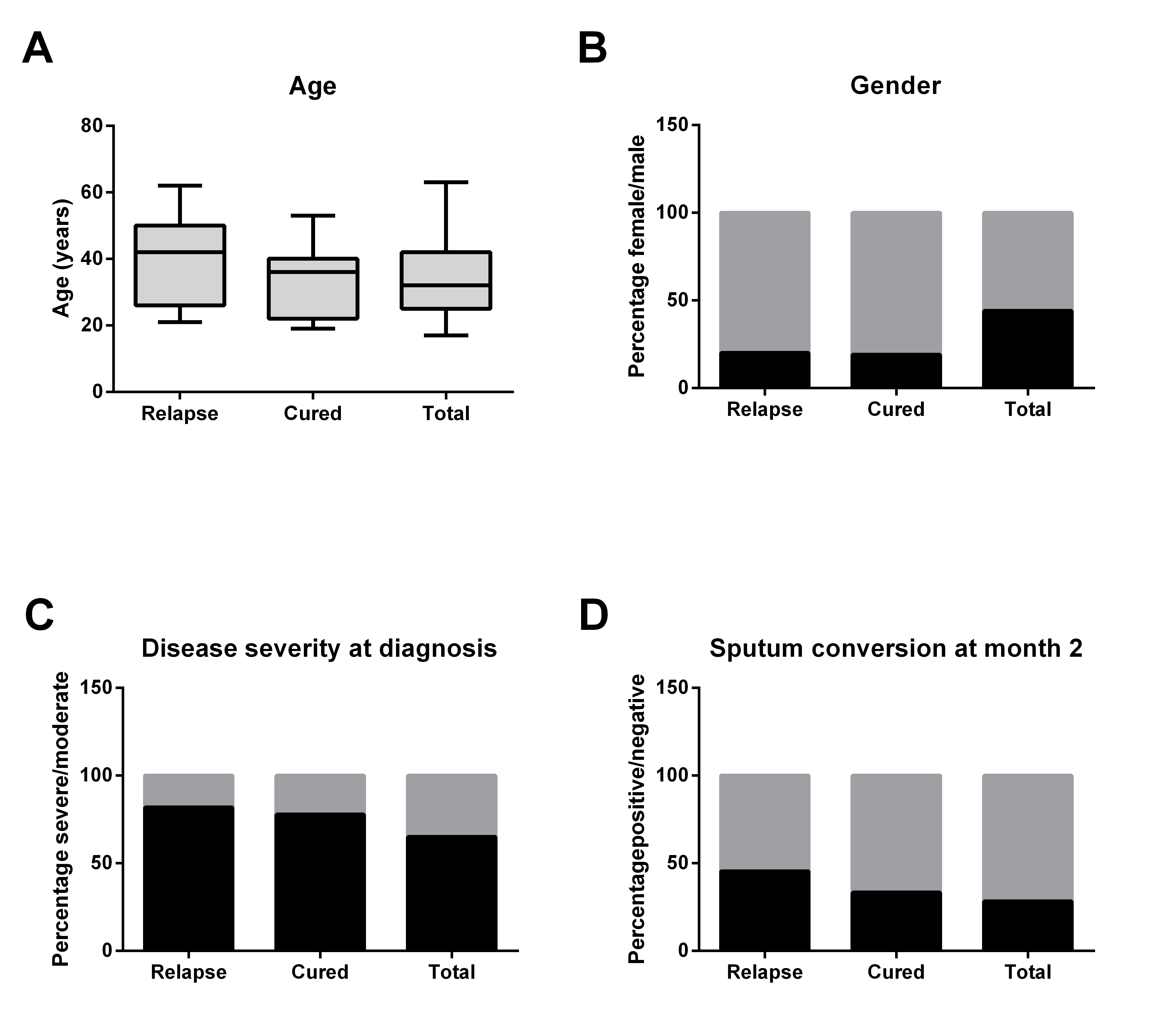 Supplementary Figure 3 – NEW 
(part A taken from original main Figure 3)
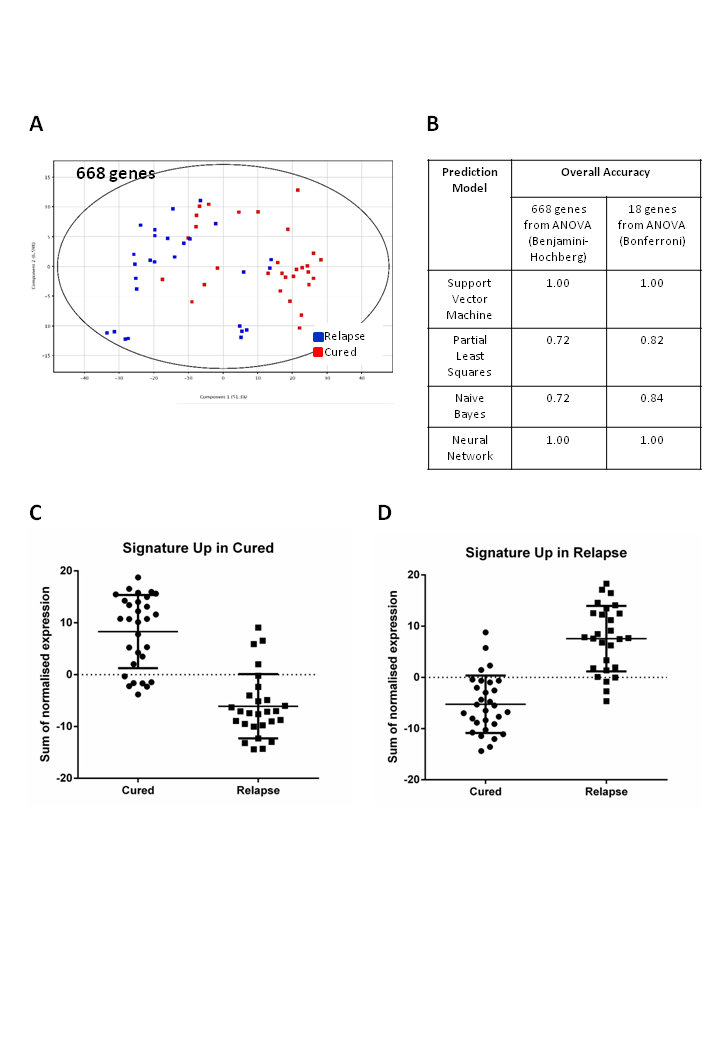 POSSIBLE SUPPLEMENTARY PILOT DATA FIGURE